שיטות רקורסיביות למציאת וקטור הפתרונות
רעיון השיטה: פתרון איטרטיבי של Ax=b.תזכורת:
מטריצה אלכסונית זוהי מטריצה שרק באיברי האלכסון יש מקדמים וכל השאר אפסים 
כל מטריצה A יכולה להתפרק למטריצה L+D+U   כך שאיברי L הם המשולש התחתון D זה האלכסון ו U זה איברי המשולש העליון
שיטה תתכנס באופן ודאי אם כל איברי האלכסון של מטריצה A יהיו גדולים בערך מוחלט מסכום שאר חבריהם לשורה , או אם הערך העצמי הגדול ביותר של מטריצת H יהיה קטן מאחד.
שיטת יעקובי
אם קיים אכן אלכסון דומיננטי לA נציג את A כסכום של D  ו L+U
דוגמא:
4X1 +    2X2           =  2

     		  2X1 + 10X2 + 4X3 =  6

			              4X2 + 5X3 =  5

Solution:
(X1 , X2 , X3 )=(0.41379,0.17241,0.86206)
האם המערכת תתכנס
נבדוק אלכסון דומיננטי       
  4>2+0
10>2+4
  5>4+0
לA  יש אלכסון דומיננטי ולכן היא תתכנס
המשוואה המתקבלת
התכנסות
Iteration		 1	  2	   3	   4	   5	    6	   7	
	X 1 		0.5	0.2	0.45	0.324	0.429	0.376	0.42	
	X 2		0.6	0.1	0.352	0.142	0.248	0.16	0.204	
	X 3 		1	0.52	0.92	0.718	0.886	0.802	0.872
שיטת גאוס זיידל
אותה משוואה רק עם שינוי קל - משתמשים בערכים של הוקטור החדש עבור המטריצה המשולשית התחתונה
דוגמא
נתונה המערכת הבאה:
שפתרונה האמיתי הוא
נבנה פתרון איטרטיבי בשיטת גאוס זיידל
ניחוש התחלתי   x=(0,0,0)
לאחר 9 איטרציות מגיעים לפיתרון אמיתי
פירוק QR
לכל מטריצה A ישנו פירוק QR כך ש A=QR 
Q-מטריצה אורתוגונלית       
R-מטריצה משולשית עליונה  
    היתרון של פירוק זה בא לידי ביטוי בבעיות אופטימזציה רבות כמו כן ההכפלה במטריצה אורתוגונולית לעיתים חוסך חישובים בחישוב המטריצה ההופכית. תהליך בניה של המטריצה מתבצע על ידי נרמול של העמודות בתהליך הדומה לגראם – שמידט, הבנייה היא של מטריצת Householder ,המטריצה Q האורתוגונאלית הינה מכפלה של מטריצות Householder שנוצרות.
אלגוריתם
עבור כל עמודהk  של A
סמן 

וחשב את החישוב הבא 




חשב את v הוקטור היוצר של מטריצת HH 


חשב את מטריצת HouseHolder



הכפל את מטריצת HH מימין ב A וחזור על התהליך עד ש A הופכת להיות מטריצה R (משולשית עליונה)
בעיקרון לא צריך בכל שלב לחשב מטריצת  householder באורך n אלא רק באורך k (דוגמא בכיתה)
דוגמא:
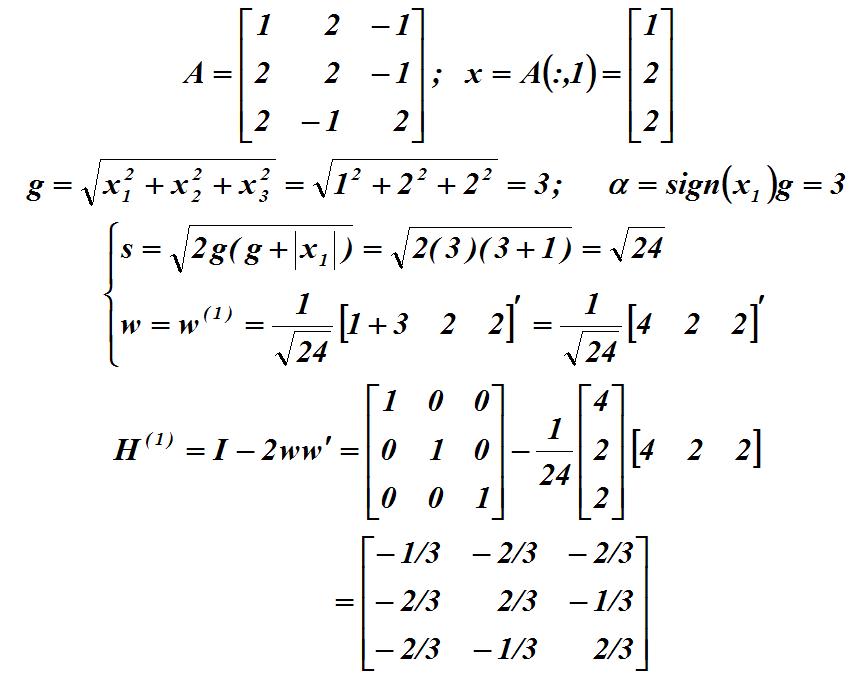 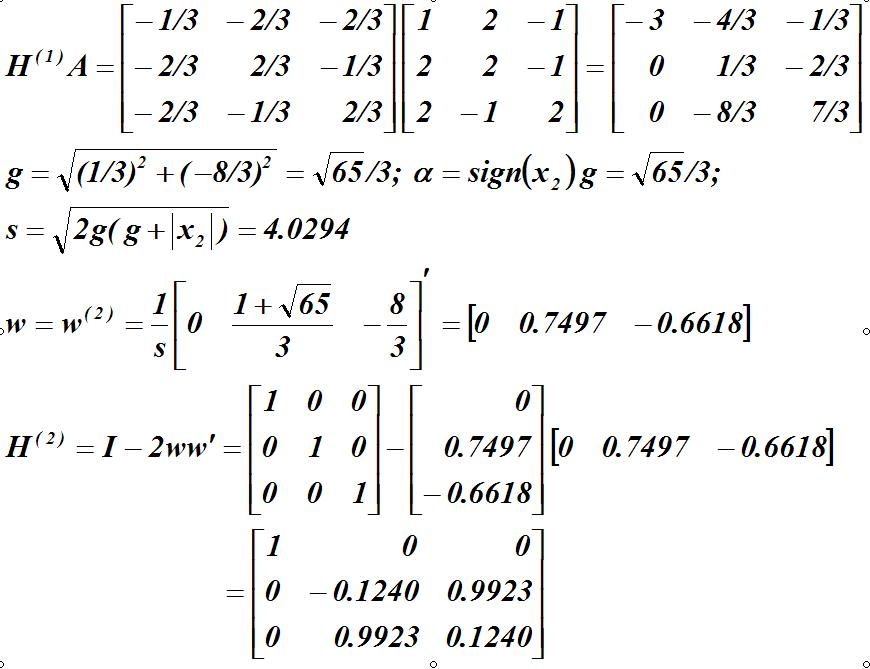 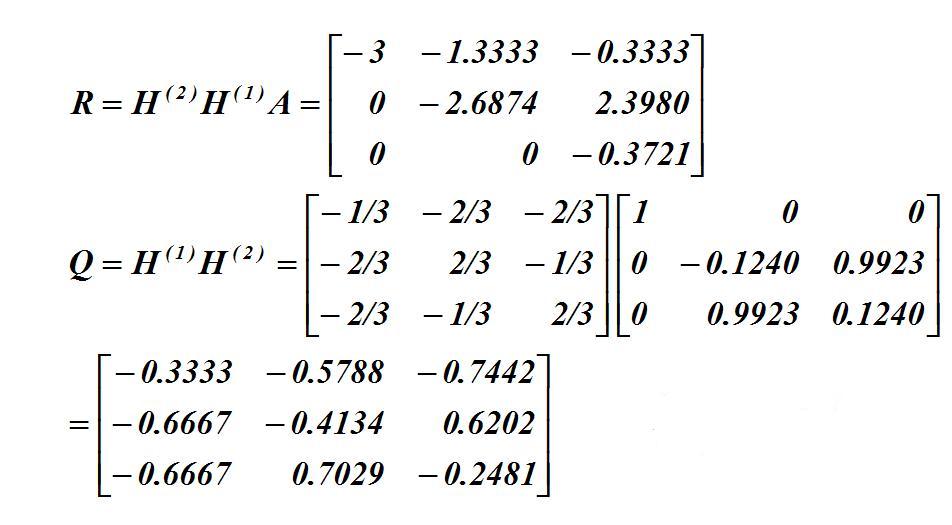